الدّرس "الكتابُ " 
                                  للجاحظ
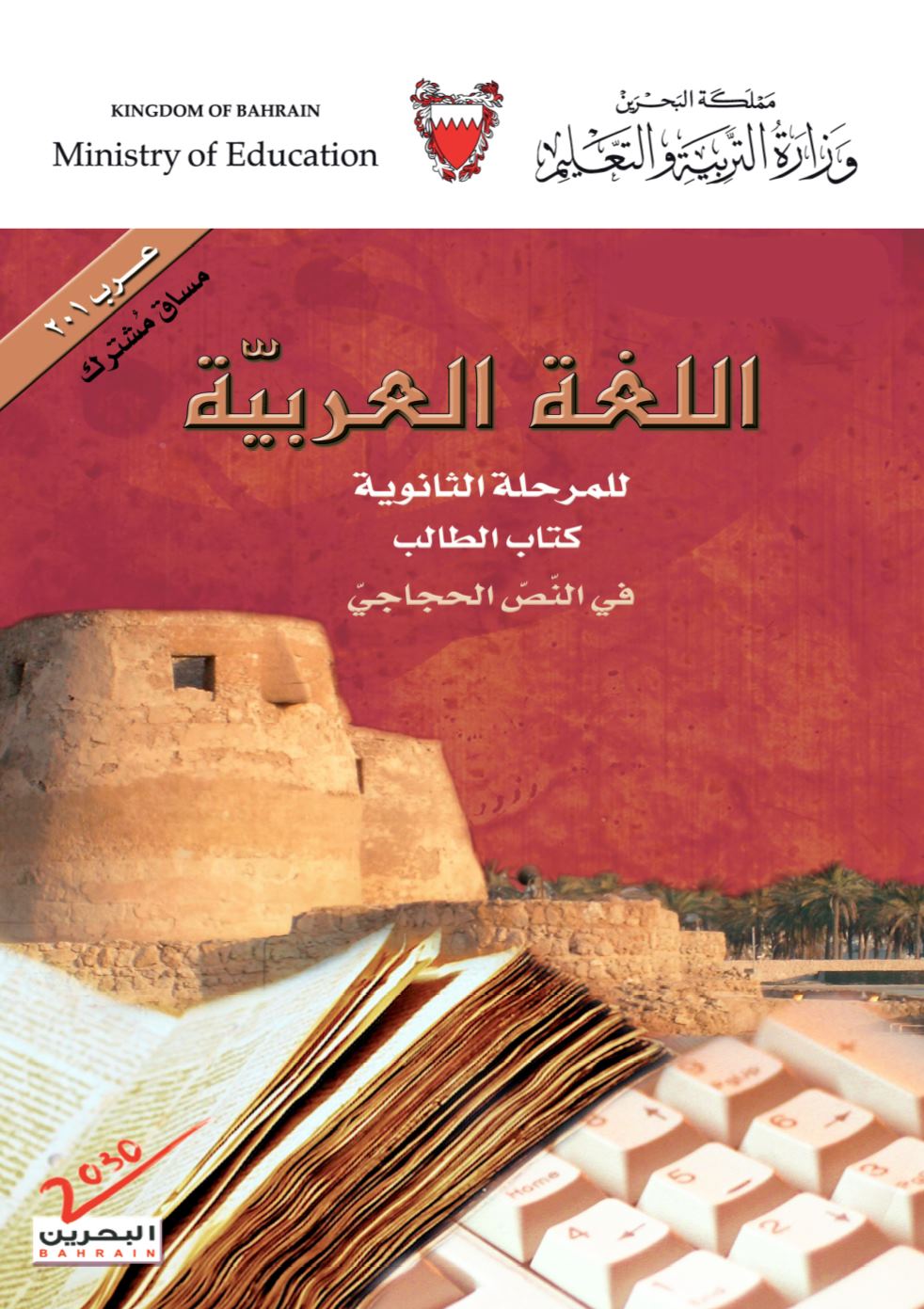 مادة اللّغة العربيّة - مقرّر: في النصّ الحجاجيّ - عرب 201 - الصفّ الثاني الثانوي 
 الفصل الدراسي الأول - الوحدة الرابعة - ص93
درس "الكتاب" للجاحظ  ـــــ  عرب 201
أهدافُ الدرس
تحديد جنس النصّ ونمطه.
تقسيم النصّ وفق الأفكار الرئيسة فيه.
استنتاج البنية الحجاجيّة في النصّ، وتحديد طَرَفَيْ الحِجاجِ فيه.
تمييز الأساليب والروابِط الحِجاجِيَّة، وبيان أثَرها في دَعْمِ الأطْروحَةِ أوْ دَحْضِها.
درس "الكتاب" للجاحظ  ـــــ  عرب 201
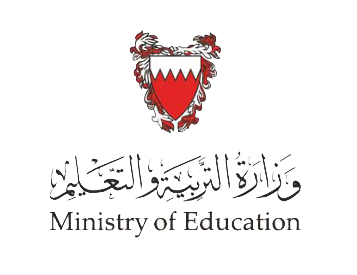 عزيزي الطالب لمزيد الاستفادة يمكنك الاطّلاع على هذا الدرس الوارد بكتاب الطالب من الصفحة 93 إلى الصفحة 97 وكتاب التدريبات والأنشطة حول النصّ الحجاجيّ من الصفحة 8 إلى الصفحة 19.
درس "الكتاب" للجاحظ  ـــــ  عرب 201
تبويبُ النصّ
حدّد النمطَ الكتابيَّ للنصّ، وجنسَه الأدبيَّ.
الإجابة
النَّمَطُ الكِتابيُّ: حِجاجيٌّ.
 
الجِنْسُ الأدَبِيُّ: الرسالةُ.
درس "الكتاب" للجاحظ  ـــــ  عرب 201
عتباتُ النصّ
اخْتَرْ عُنوانًا آخرَ مُناسبًا للنصِّ.
الجواب
فضائلُ الكِتابِ أو أهَمِّيَّةُ الكِتابِ.
درس "الكتاب" للجاحظ  ـــــ  عرب 201
فهمُ النصِّ وتحليلُه
تحديدُ موضوعِ النصِّ: يقوم النصُّ على فكرتيْن متقابلتيْن: حدِّدْهما واستوْحِ منهما موضوعًا مناسبًا للنصّ.
الجواب
* الفكرتان تدوران حول نموذجيْن اثنيْن، أحدهما لا يَعْرِفُ أهمّيّةَ الكتابِ، والثاني يُقَدِّرُ دَوْرَ الكتابِ وأهَمِّيَّتَهُ.
* الموضوعُ المُسْتَوْحَى من الفِكْرَتيْن: الكتابُ بيْن عَالِمٍ وجَاهِلٍ.
بنيةُ النصِّ الحِجَاجِيَّةُ
درس "الكتاب" للجاحظ  ـــــ  عرب 201
يقوم النصُّ على مقطعيْن ظاهريْن، وعلى نتيجةٍ ضِمْنِيَّةٍ:
* المقطع الأول، يمثّل الأطروحة: من بداية النصّ إلى «فَعِبْت الكتابَ»، اقترحْ عنوانًا مناسبًا لهذا المقطع.
* المقطع الثاني، يُمثّل سيرورة الحجاج: من «ونعم الذخيرةُ» إلى نهاية النصّ، اخترْ عنوانًا مناسبًا للمقطع.
* النتيجة وردت ضمنيّة: وضِّحْهَا، وأسْنِدْ لها عُنوانًا مُناسبًا.
الجواب
* عنوانُ المقطع الأوّل: مَوْقِفُ بَعْضِ الناس من الكِتَابِ. 
* عنوانُ المقطع الثاني: مَوْقِفُ الجاحظ من الكِتَابِ.
* عنوانُ النتيجة الضمنيّة: انتصارُ الجاحظِ للكِتَابِ والتأكيدُ على أهَمِّيَّتِهِ ودَوْرِهِ في حَياةِ الإنْسانِ.
درس "الكتاب" للجاحظ  ـــــ  عرب 201
تحليلُ المقطعِ الأوّلِ: الأُطْرُوحَةُ
حَدِّدْ كُلًّا من الأُطْروحَةِ المَدْعومَةِ والأُطْروحَةِ المَدْحُوضَةِ، وبَيِّنْ في أيِّ مَقامٍ وَجَدَ الجاحظُ نَفْسَه.
* الأطروحةُ المدعومةُ: فَضْلُ الكِتَابِ.

* الأطروحةُ المدحوضةُ: عَيْبُ الكِتَابِ.

* وَجَدَ الجاحظُ نفسَه في مَقام الدِّفَاعِ عَنِ الْكِتَابِ.
درس "الكتاب" للجاحظ  ـــــ  عرب 201
تحليلُ المقطعِ الأوّلِ: (تابع)
الجاحظُ أَحَدُ طَرَفَيِ الْحِجَاجِ، فمَنِ الطَّرَفُ الآخَرُ؟ وهل اتضحتْ صِفَاتُ كُلٍّ مِنْهُمَا؟ علّلْ إجابَتَك.
* الطرفُ الآخرُ: هو الذي يَعِيبُ الكِتَابَ.
* صفةُ الجاحِظِ: مُثَقَّفٌ، يقدِّر قيمةَ الثَّقافَةِ.
* صفةُ الطرفِ الآخَرِ: لا يَحْمِلُ التقدير الكافي للعلم والثقافة.
درس "الكتاب" للجاحظ  ـــــ  عرب 201
تحليلُ المقطعِ الأوّلِ: (تابع)
التَّضادُّ بنْيَةٌ دَلالِيَّةٌ وَظَّفَهَا الجاحِظُ لِإِبْرازِ قُوَّةِ الأطْروحَةِ المَدْعومَةِ، وَضعْفِ الأطْروحَةِ الْمَدْحوضَةِ.  وَضّْحْ ذلك اسْتِنادًا إلى سِيَاقِ النَّصِّ.
التضادُّ بَيْنَ الثُّنائِيَّاتِ: (دارت / انصرفت)، (الحال / الوجوه)، (الطعن / العيب) أبْرَزَ ضعفَ 
الأطروحةِ المدحوضةِ؛ لأنّ صاحبَها لَجَأَ إلى التَّعْميمِ فِي حُكْمِهِ على الكُتُبِ بصِفَةٍ عامَّةٍ، ولم يُقَدِّمْ حُجَجًا مُقْنِعَةً فِي ذَمِّ الكِتابِ وإبْرازِ عُيُوبِه.
درس "الكتاب" للجاحظ  ـــــ  عرب 201
تحليلُ المقطعِ الأوّلِ: (تابع)
* الرَّوابِطُ الْحِجاجِيَّةُ: 
ثمّ (لم أرك رضيت بالطعن في كتاب لي بعيْنه).
ثمّ (تجاوزت ذلك إلى التشنيع).
ثمّ (تجاوزت ذلك إلى نصب الحرب).
حتّى (تجاوزت).
حتّى (عبت الكلَّ).
إلى أن (عبتَ وضع الكتب).
وقد (كنتُ أعجبُ من عيبك).
فـــ (عبتَ الكتاب).
* كَثافَةُ الرَّوابِطِ الحِجَاجِيَّةِ وَتَنَوُّعُ دَلالَاتِها يؤَكِّدان أنَّ الأطْروحَةَ المُضادَّةَ تَفْتَقِرُ إلى المَنْطِقِ وقُوَّةِ الْحُجَّةِ، وتَرْتَكِزُ على رَأْيٍ يُجانِبُ الصَّوابَ والمَوْضوعِيَّةَ.
اسْتَخْرِجِ الرَّوابِطَ الْحِجاجِيَّةَ 
التي وَظّفَها الكاتبُ في المقطع 
الأوّل بُغْيَةَ إبْرازِ الصِّراعِ بَيْنَ 
الأُطْروحَتَيْنِ.
درس "الكتاب" للجاحظ  ـــــ  عرب 201
تحليلُ المقطعِ الأوّلِ: (تابع)
ما المُناخُ الذي تَسْتَشِفُّهُ من خلال قَوْلِ الجاحظِ (نَصَبَ الحَرْبَ)؟ وما وظيفتُهُ الْحِجاجِيَّةُ؟
هو مُناخٌ يُوحِي بِحِدَّةِ الاخْتِلافِ في وجْهَةِ نَظَرِ الجاحِظِ من ناحِيَةٍ، ووجْهَةِ نَظرِ خُصومِهِ من ناحِيَةٍ أخرى، ويُنْذِرُ كذلك بِتَأْجِيجِ الصِّراعِ بَيْنَ طَرَفي الحِجاجِ.
درس "الكتاب" للجاحظ  ـــــ  عرب 201
تحليلُ المقطعِ الثانِي: سَيْرورَةُ الْحِجَاجِ
1- أنواعُ الحُجَجِ:
أ- حُجَجُ الواقِعِ: نِعْمَ الذَّخيرَةُ، نِعمَ الجليسُ، نِعمَ الأنيسُ...
ب- حُجَجُ المُقارَنَةِ: والكتابُ وِعاءٌ مُلِئَ عِلْمًا، وظَرْفٌ مُلِئَ ظرفًا...
ج- حُجَجُ المَنْطِقِ: فمتى رأيتَ بستانًا يُحْمَلُ في رِدْنٍ...

2- مَصادِرُ الْحُجَجِ: اسْتَخْلَصَ الجاحظُ حُجَجَهُ مِنْ حَياةِ الناسِ 
وأحْوالِهِمْ فِي تَعامُلِهِمْ مَعَ الكِتَابِ ونَهْلِ المَعْرِفَةِ لِاكْتِسابِ العِلْمِ وشَحْذِ الفِكْرِ.
اسْتَخْلِصِ الْحُجَجَ التي
اسْتَنَدَ إليها الكاتبُ 
لتَعْزيزِ وجْهَةِ نَظَرِهِ، 
مُبَيِّنًا أنْواعَها 
ومَصَادِرَها.
درس "الكتاب" للجاحظ  ـــــ  عرب 201
تحليلُ المقطعِ الثانِي: (تابع)
1- ثُنَائِيَّاتُ التَّضَادِّ:  مزاحًا # جِدًّا – أبْيَنَ # أعْيَا – ألْهتْكَ # أسْجَتْكَ – واعِظ # مُلْه – زاجِر # مُغْر – ناسِك # فاتِك – ناطق # أخْرَس – بارِد # حارّ... تُشيرُ ثُنائيّاتُ التضادِّ إلى الأَبْعَادِ الْمُتَبَايِنَةِ الَّتِي يَحْمِلُهَا الكِتابُ؛ مِمَّا يَدُلُّ على أَهَمِّيَّتِهِ. وهي ثنائيّاتٌ أسْهَمَتْ في تَقْوِيَةِ سَيْرورَةِ الْحِجَاجِ من خلال تَوضيحِ الفِكْرَةِ.
2- ثُنَائِيَّاتُ التَّرَادُفِ: نشرة = نزهة - مشتغل = حرفة - القرين = الدخيل - الوزير = النزيل - مُلِئَ = حُشِيَ = شُحِنَ... اعْتِمادُ الكاتبِ على نَسَقِ التَّرادُفِ في سَيْرورَةِ الْحِجَاجِ هُوَ ضَرْبٌ من التَّكْرارِ الْمَعْنَوِيِّ يَهْدِفُ إلى إبْرازِ الفِكْرَةِ وتَوْضيحِهَا وتَأكيدِهَا؛ بُغْيَةَ إقْناعِ الْمُتَلَقِّي الْمَحْجُوجِ بالأطْروحَةِ المَدْعومَةِ، وَجَعْلِهِ يَتَبَنَّاهَا؛ مُتَخَلِّيًا عنْ أطْروحَتِهِ المُضَادَّةِ.
في هذا المَقْطَعِ ثُنَائِيَّاتٌ 
قائِمَةٌ على التَّضَادِّ 
وَالتَّرَادُفِ، وُظِّفَتْ 
لإقْناعِ الطَّرَفِ 
المَحْجُوجِ بأطْروحَةِ 
المُحَاجِّ.
 وَضِّحْ ذلك.
درس "الكتاب" للجاحظ  ـــــ  عرب 201
تحليلُ المقطعِ الثانِي: (تابع)
1- الفِعْلُ الْمَبْنِيُّ لِلْمَجْهولِ: مُلِئَ عِلْمًا – حُشِيَ ظَرْفًا – شُحِنَ مُزَاحًا وجِدًّا.
وَظيفَتُهُ الْحِجَاجِيَّةُ: إبرازُ خُصوصيّةِ الكِتَابِ وتَفَرُّدِهِ من حيثُ إنّ 
الْغَيورين على الْعِلْمِ والمَعْرِفَةِ هُمُ الَّذينَ أسْهَمُوا في تَمْييزِ الكِتَابِ، وَوَسَمُوهُ بهذه الصِّفاتِ.

2- صِيغَةُ أفْعَلِ التَّفْضِيلِ: آمَنُ – أَكْتَمُ - أَحْفَظُ.
وَظيفَتُهَا الْحِجَاجِيَّةُ: فيها إشارَةٌ إلى تَفَوُّقِ الكِتابِ وأهَمِّيَّتِهِ فيما يَقومُ به مِنْ وَظائِفَ. فهذه الصِّيغَةُ تُسْهِمُ في تَقْوِيَةِ سَيْرورَةِ الحِجَاجِ من خِلالِ اعْتِمادِهَا المُقَارَنَةَ وَالمُفَاضَلَةَ.
حَضَرَتْ صِيغَةُ الفِعْلِ 
الْمَبْنِيِّ لِلْمَجْهولِ مُقْتَرِنًا 
بالتَّمْييزِ، وصيغة أفعل 
التفضيل.
 حَدِّدْ مَوْضِعَ كُلٍّ مِنْهُمَا، وَادْرُسِ الْوَظيفَةَ  الْحِجَاجِيَّةَ لِكِلْتَيْهِمَا.
درس "الكتاب" للجاحظ  ـــــ  عرب 201
تحليلُ المقطعِ الثانِي: (تابع)
1- هُوِيَّةُ كَلِمَةِ (نِعْمَ) المتكرّرة: تَعُدُّ الكتابَ نِعْمَةً للإنْسانِ لا تُضاهيها أَيَّةُ نِعْمَةٍ. 
* قيمَتُها الْحِجَاجِيَّةُ: تَتَمَثَّلُ في تَدْعِيمِ أطْروحَةِ الجاحظِ في دِفاعِهِ عن الكِتَابِ.
2- هُوِيَّةُ كَلِماتِ (العلم – الظرف – المزاح - الجدّ): هِيَ هُوِيَّاتُ المَعْرِفَةِ والمُساعَدَةِ والمُؤانَسَةِ وإِذْكاءِ الفِكْرِ.
*قيمَتُها الحِجَاجِيَّةُ: تَتَمَثَّلُ في دَعْوَةِ الإنسانِ إلى القِراءَةِ والإقْبالِ عليها؛ وذلك بِالتَّأكيدِ على فَوائِدِ الكِتابِ، وتَقْريبِهِ من ذِهْنِ الإنْسانِ الْعَادِيِّ.
كلمات: (نِعْمَ) و (العِلْم) 
و(الظَّرْف) و(المزاح) 
و(الجِدّ) نُسِبَ بواسِطَتِها 
للكتاب هُوِيَّاتٌ فَنِّيَّةٌ 
وحِسِّيَّةٌ. ما هذه 
الهُوِيَّاتُ؟ وما قيمَتُها في 
الْحِجَاجِ؟
درس "الكتاب" للجاحظ  ـــــ  عرب 201
فاعليّةُ الخِطاب الحِجَاجِيّ
في خِطابِ الجاحظِ 
تَكْثيفٌ لِلْجُمَلِ الخَبَرِيَّةِ، 
والجُمَلِ الإنْشائِيَّةِ. 
حَدّدْ من كُلٍّ منْها ثَلاثَةَ 
أمْثِلَةٍ، وبَيِّنْ وَظيفَتَها.
أمثلةٌ من الجُمَلِ الخَبَرِيَّةِ: (الكِتابُ وعاءٌ ملِئَ عِلْمًا) + (ظَرْفٌ حُشِيَ ظَرْفًا) + (إِنَاءٌ شُحِنَ مُزاحًا وجِدًّا).
أمثلةٌ من الجُمَلِ الإنشائِيَّةِ الطَّلَبِيَّةِ: (مَتى رَأَيْتَ بُسْتانًا يُحْمَلُ في ردْنٍ؟) + (وناطِقًا يَنْطقُ على المَوْتَى؟) + (من لك بمُؤْنِسٍ لا يَنامُ إلَّا بِنَوْمِكَ؟).
أمثلةٌ من الجُمَلِ الإنشائِيَّةِ غَيْرِ الطَّلَبِيَّةِ: (نِعْمَ الذَّخيرَةُ والعُقْدَةُ) + (نِعْمَ الجَليسُ والعُدّةُ) + (نِعْمَ المعْرِفَةُ ببلادِ الغُرْبَةِ).
وظيفَتُهُمَا: تَدورُ كُلُّهَا حَوْلَ فَضَائِلِ الْكِتَابِ، وتَمْتَدِحُهُ؛ مِمَّا يَمْنَحُ 
الجاحِظَ قُوَّةً فِي دَعْمِ حُجَّتِهِ، وإظْهارِهَا على نَحْوٍ لا لبْسَ فيه. وبِذَلِكَ يُقنِعُ المَحْجوجَ بِأُطْروحَتِهِ؛ قَصْد تَبَنِّيهَا.
درس "الكتاب" للجاحظ  ـــــ  عرب 201
فاعليّةُ الخِطابِ الحِجَاجِيِّ
المَسْكوتُ عنه: إنَّ الجاحظَ، لمّا عَدَّدَ فَضائِلَ العَالِمِ الَّذي يَعْرِفُ أهَمِّيَّةَ الكِتَابِ وفَوائِدَهُ، يَكونُ في الوَقْتِ ذاتِهِ قَدْ أَشارَ – وَلَوْ تَلْمِيحًا – إلى مَثَالِبِ الجاهِلِ الذي لا يَعْرِفُ دَوْرَ الكتابِ وأهَمِّيَّتَهُ، وهذا هو الشِّقُّ المَسْكوتُ عَنْه.
مَا المَسْكوتُ عنْهُ في 
خِطابِ الجاحِظِ؟
درس "الكتاب" للجاحظ  ـــــ  عرب 201
فاعليّةُ الخِطابِ الحِجَاجِيِّ
التوضيحُ: سِلْسِلَةُ الأدِلَّةِ وَالشَّواهِدِ التي أتَى بها الجاحِظُ تَنَوَّعَتْ بَيْنَ أوْصافٍ شَتَّى تَكادُ تَجْمَعُ كُلَّ الأحْوالِ التي قَدْ يَمُرُّ بها الإنْسانُ، وكُلُّها تَعْتَمِدُ على الواقِعِ والتَّجْرِبَةِ والمَنْطِقِ؛ مِمَّا يَمْنَحُها قُوَّةَ الإقْناعِ التي يَصْعُبُ عَلى المَحْجوجِ أن يَدْحَضَهَا.
كَثّفَ الجاحظُ من البَراهينِ 
الدَّالَّةِ على دَوْرِ الكتابِ 
وأهَمِّيَّتِهِ وتَفَوُّقِهِ. هل أدَّى هَذا في رَأْيِكَ إلى إقْناعِ 
المخَاطَبِ؟ وَضِّحْ إجابَتَكَ.
درس "الكتاب" للجاحظ  ـــــ  عرب 201
النَّتيجَةُ
البَيانُ: حَشَدَ الجاحِظُ عَديدَ الصِّفاتِ الإيجابِيَّةِ التي تُمَيِّزُ الْكِتابَ، 
وتَجْعَلُهُ في مَرْتَبَةٍ راقِيَةٍ، كما تَجْعَلُ كُلَّ مُتَلَقٍّ لِهذا الخِطابِ لا 
يَمْلِكُ إلّا أنْ يَقْتَنِعَ بِهِ، ويُقْبِلَ عليه لِلاسْتِزادَةِ مِنَ الْعِلْمِ والنَّهْلِ مِنَ 
الْمَعْرِفَةِ وإِذْكاءِ الْفِكْرِ وتَغْذِيَةِ الرُّوحِ.
هَلْ أدَّتْ الحُجَجُ التي 
ساقَهَا الجاحِظ إلى إقْناعِ 
الْمُتَلَقِّي بِصِحَّةِ رَأْيِهِ؟ بَيِّنْ 
ذَلِكَ.
درس "الكتاب" للجاحظ  ـــــ  عرب 201
تَقْويمٌ
أ- عَمَلِيَّةُ الحِجاجِ وعَنَاصِرُهَا:
*الإشْكاليَّةُ: لِماذَا الكِتابُ؟ وما فائِدَتُهُ؟ أَلِلتَّسْلِيَةِ هُوَ واللَّهْوِ أمْ 
لِلْمَنْفَغَةِ والمَعْرِفَةِ؟
*الأُطْروحَةُ المَدْعومَةُ: الكِتابُ سَميرٌ وأنيسٌ وصَديقٌ للإِنْسانِ، 
وهو كَنْزُ المَعْرِفَةِ وَرَمْزُهَا.
*الحُجَجُ: مُتَنَوِّعَةٌ هِيَ ومُتَعَدِّدَةٌ (تَتَبَّعْهَا – عزيزي الطالب، ودّوِّنْ 
بَعْضَها على كُرَّاسِكَ)
*الأطْروحَةُالمُضادَّةُ: وَرَدَتْ ضِمْنِيَّةً، لَكِنَّ الجَاحِظَ يُشِيرُ إِلَيْهَا منْ 
دونِ تَفْصيلٍ، في مُقَدِّمَةِ النَّصِّ: صاحِبُهُ يُخاصِمُهُ مُدَّعِيًا أَنَّهُ يُؤَلِّفُ 
الْكُتُبَ التي يَمْتَزِجُ فيها الجِدُّ بِالهَزْلِ، ويُهاجِم الكُتُبَ بِأنْواعِها. 
*طَرَفَا الحِجاجِ: الجاحِظ (المُخَاطِبُ) والخَصْمُ (المُخَاطَبُ).
أَعِدْ قِراءَةَ النَّصِّ، وحّدِّدْ  بِإِجْمَالٍ: 
أ- عَمَلِيَّةَ الحِجاجِ 
وعَنَاصِرَهَا.
ب- أَساليبَ الحِجاجِ 
وأدَواتِهِ.
درس "الكتاب" للجاحظ  ـــــ  عرب 201
تَقْويمٌ (تابع)
ب- أَساليبُ الحِجاجِ وأدَواتُهُ:
*الصُّوَرُ البَلاغِيَّةُ: مَثَلًا (الكَتابُ وِعاءٌ مُلِئَ عِلْمًا)

                                            تَشْبيهٌ                 اسْتِعارَةٌ
*تَضافُرُ الصِّبْغَةِ التَّعْليمِيَّةِ مَعَ الصِّبْغَةِ الجَدَلِيَّةِ في الحِجاجِ.
*تَنَوُّعُ صيغِ الحِجاجِ: الإِثْبات + النَّفْي + التَّعَجُّب... 
*اعْتِمَادُ أسْلوبِ السَّجْعِ والتَّوازِي؛ لِجَلْبِ انْتِبَاهِ المُتَلَقِّي: (واعِظ مُلْهٍ، زاجِر مُغْر، ناسِك فَاتِك).
ب- أَساليبَ الحِجاجِ 
وأدَواتِهِ.
انتهى الدرس
أشكركم على تفاعلكم وإلى اللّقاء في درس آخر